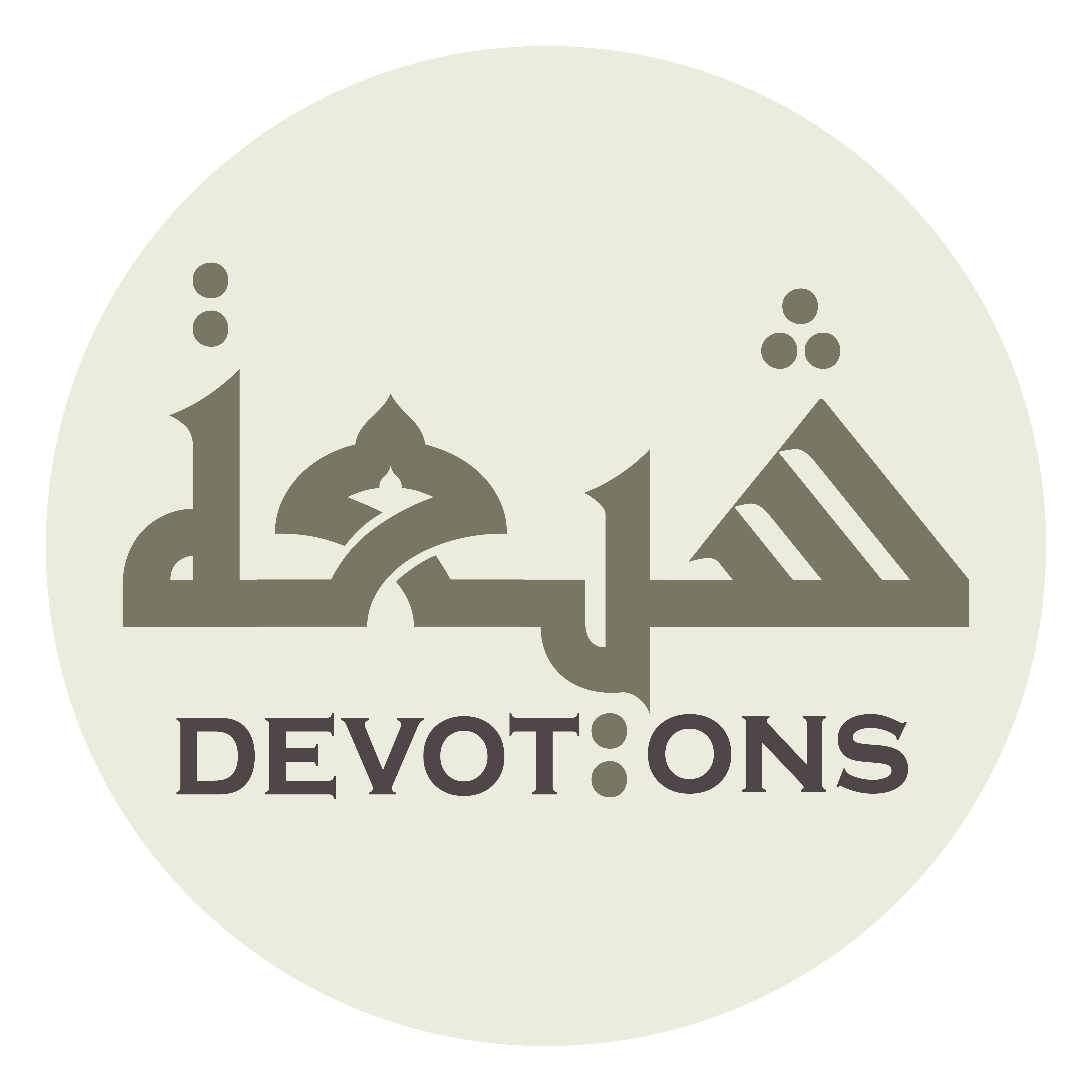 Wudhu - when wiping the left hand
اَللّٰهُمَّ لَا تُعْطِنِىْ كِتَابِىْ بِشِمَالِىْ
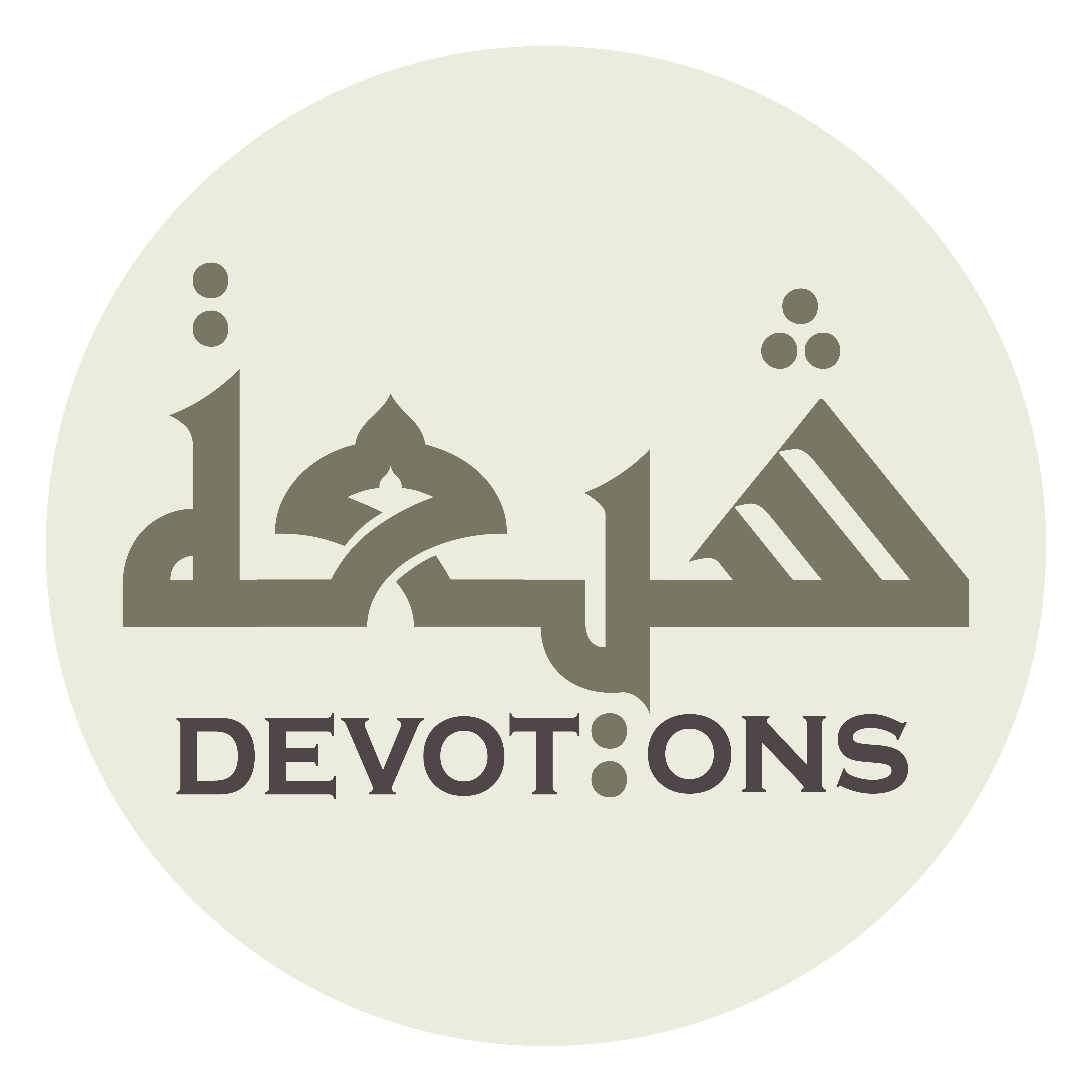 اَللّٰهُمَّ لَا تُعْطِنِىْ كِتَابِىْ بِشِمَالِىْ

allāhumma lā tu`ṭinī kitābī bishimālī

O Lord! Do not give my book of deeds in my left hand,
Wudhu - when wiping the left hand
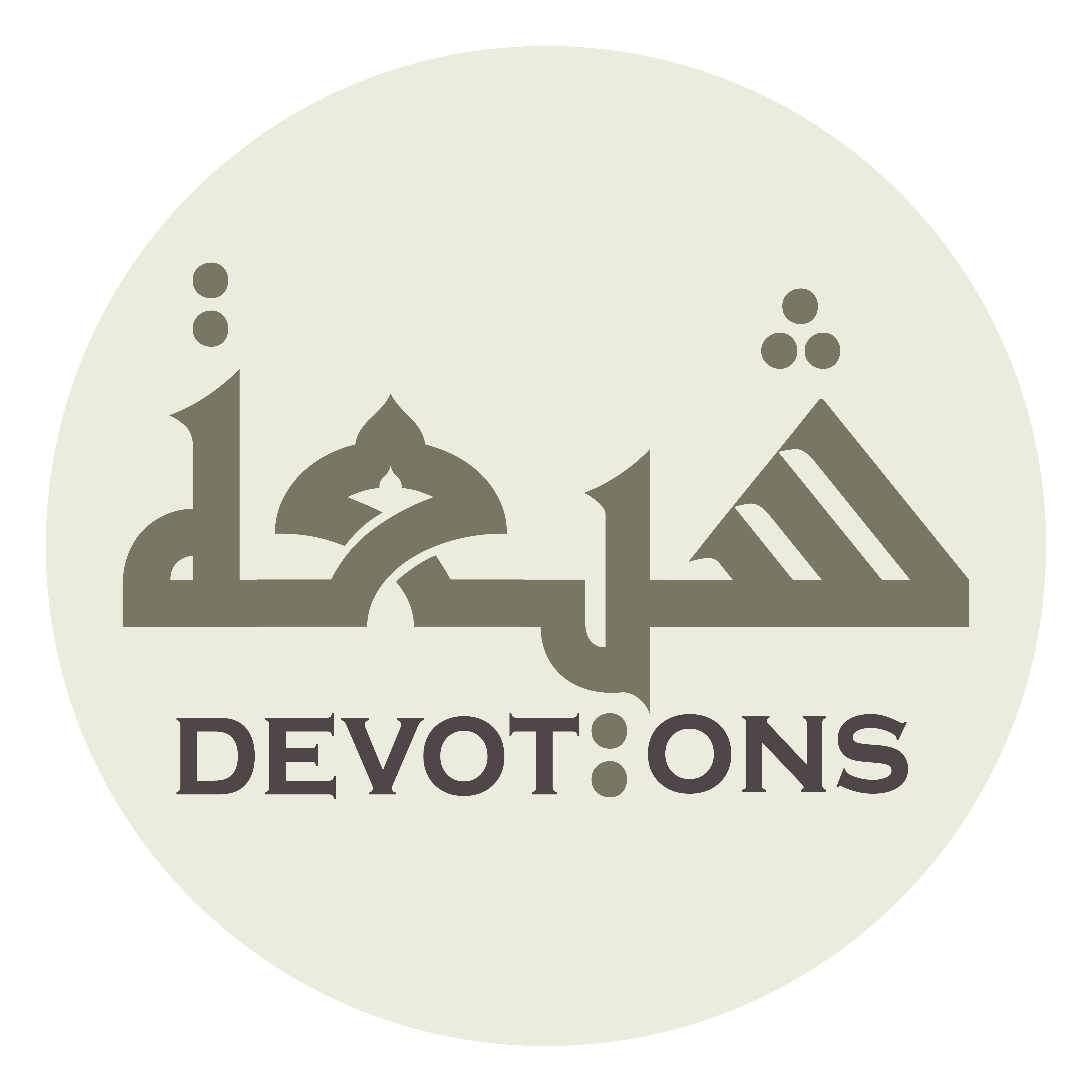 وَلَا مِنْ وَرَاءِ ظَهْرِىْ

walā min warā-i ẓahrī

nor from behind my back,
Wudhu - when wiping the left hand
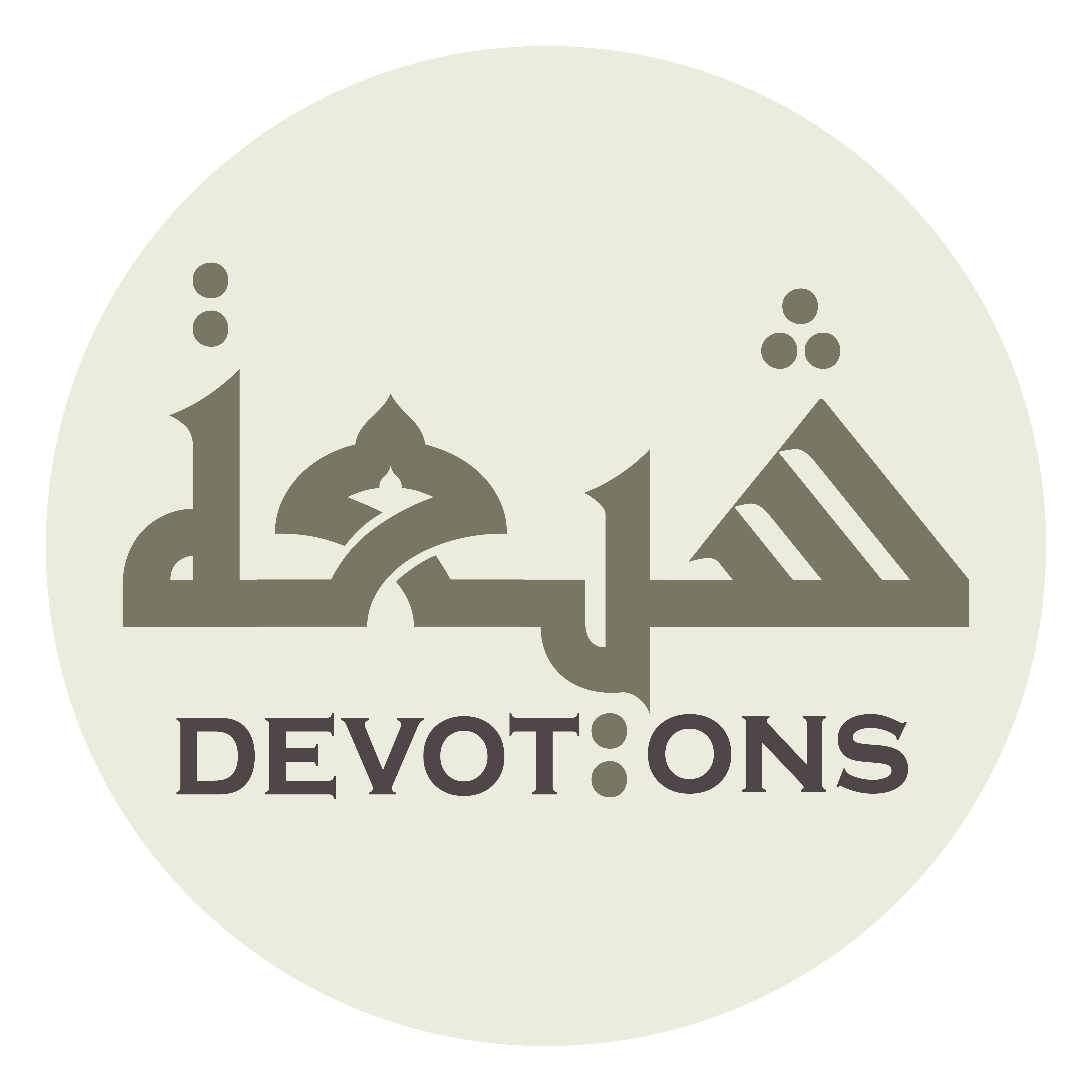 وَلَا تَجْعَلْهَا مَغْلُوْلَةً اِلٰى عُنُقِىْ

walā taj`alhā maghlūlatan ilā `unuqī

nor chain it to my neck.
Wudhu - when wiping the left hand
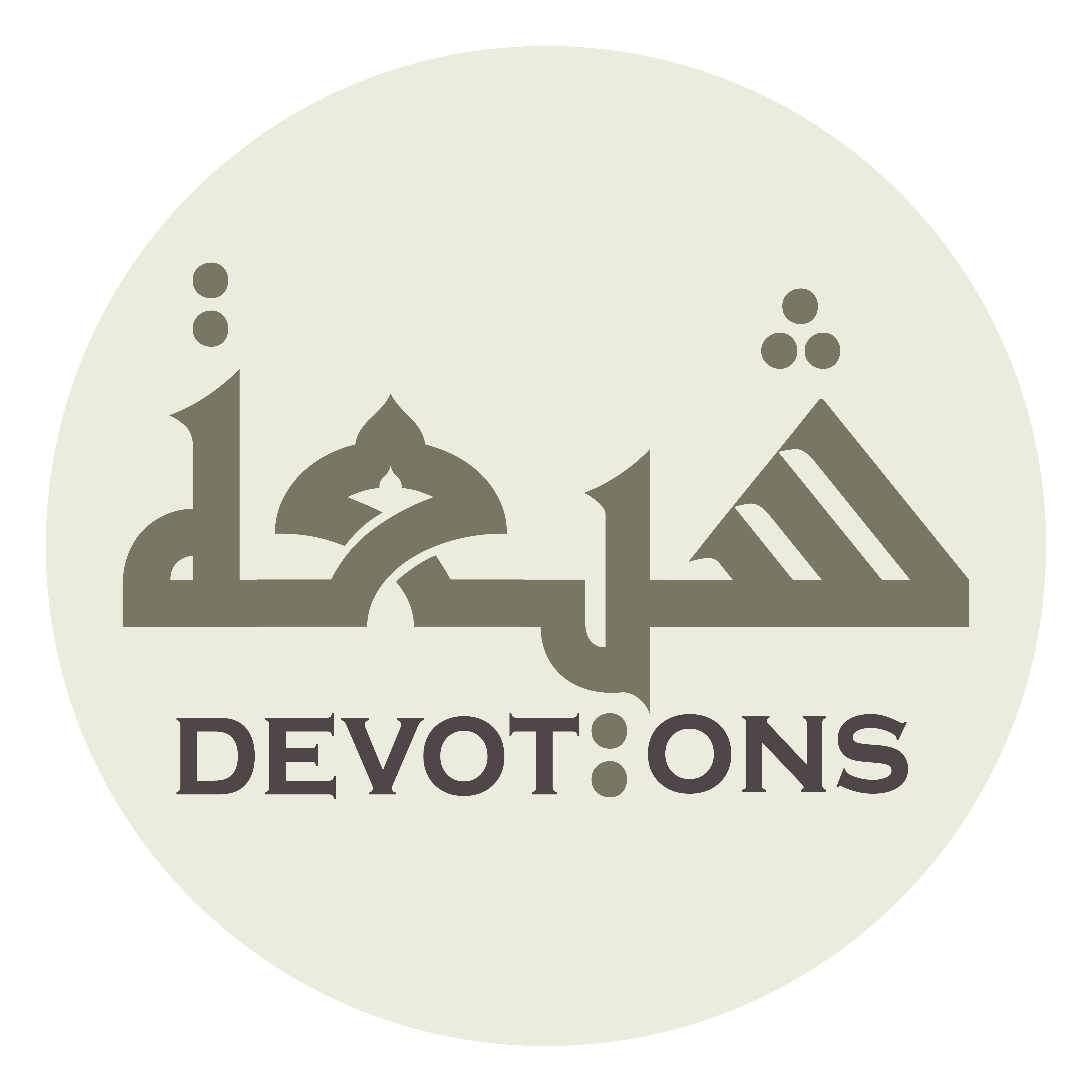 وَاَعُوْذُ بِكَ مِنْ مُقَطَّعَاتِ النِّيْرَانِ

wa-a`ūdhu bika min muqaṭṭa`ātin nīrān

I seek refuge in You from the Hell-fire.
Wudhu - when wiping the left hand